Annual Title I Meeting 2022-2023
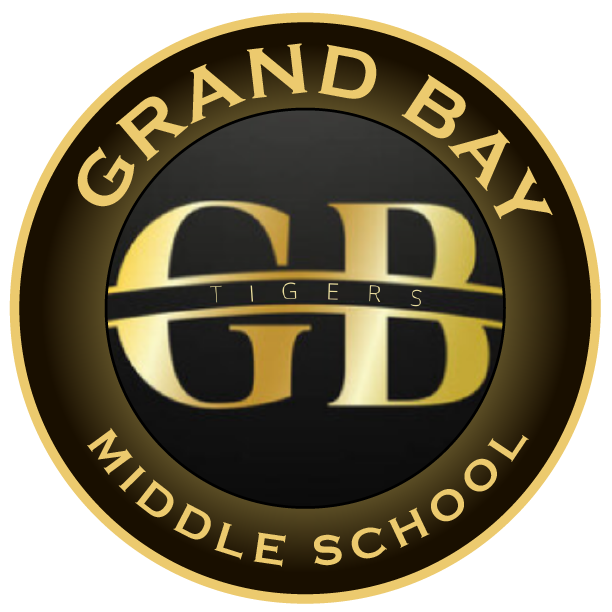 Why are we here?
The Every Student Succeeds ACT of 2015 requires that each Title I School hold an Annual Meeting of Title I parents for the purpose of…

Informing you of your school’s participation in Title I
Explaining the requirements of Title I
Explaining your rights as parents to be involved
What you will learn…
What does it mean to be a Title I school?
What is the1% Set-Aside for parent and family engagement?
What is the LEA Title I Consolidated Plan?
What is the LEA Parental and Family Engagement  Policy?
What is a CIP?
What is the School-Parent Compact?
How do I request the qualifications of my child’s teacher(s)?
How is the Annual Evaluation of the Parent and Family Engagement policy conducted?
Evaluations need to target 3 key components
1. Barriers
2. Ability to assist learning
3. Successful interactions
How can I be involved in all of these things 
	I’m learning about?
What you will learn…
Being a Title I school means receiving federal funding (Title I dollars) to supplement the school’s existing programs.  These dollars are used for…
Identifying students experiencing academic difficulties and providing timely assistance to help these student’s meet the State’s challenging content standards.
Purchasing supplemental staff/programs/materials/supplies
Conducting parent and family engagement meetings/trainings/activities

Being a Title I school also means parent and family involvement and knowing their rights under ESSA.
What does it mean to be a Title I School?
[Speaker Notes: -  Here at Grand Bay Middle, we pay for an attendance clerk in the front office. We hired an instructional para, we purchased new devices for those going out of warranty, we bought new cases for student Chromebooks, we pay our teachers to work extended day and we purchase supplies for those students who stay. We sent various teachers to different conferences to learn more research-based practices to help better serve our students, and we recently spent $16,000 to buy school supplies for our students.]
Any LEA with a Title I Allocation exceeding $500,000 is required by law to set aside 1% of it’s Title I allocation for parent and family engagement. 

Of that 1%, 10% may be reserved at the LEA for system-wide initiatives related to parent and family engagement.  The remaining 90% must be allocated to all Title I schools in the LEA.  Therefore, each Title I school receives its portion of the 90% to implement school-level parent and family engagement with clear expectations and objectives for meaningful involvement. 

You, as Title I parents, have the right to be involved in how this money is spent.
What is the 1% set-aside and how are parents involved?
[Speaker Notes: Here at Grand Bay Middle, we receive around $3600 for our 1% set aside
Our Parent Advisory Committee meets once a quarter to determine how these funds will be spent. We purchased reading materials to bridge the gap between home and school, and these are available for parents to check out as needed. We also have a computer in the front office for parents to use as needed.]
The LEA Title I Consolidated Plan addresses how the LEA will use Title I funds throughout the school system .  Topics include:
Student academic assessments 
Additional assistance provided struggling students
Coordination and integration of federal funds and programs
School programs including Migrant, Pre-School, EL, and Homeless, as applicable.
Parent and Family Engagement Strategies, which is included in the Parent and Family Engagement Policy. 

You, as a Title I Parent, have a right to be involved in the development of the LEA Title I Consolidated Plan
What is the LEA Consolidated Plan?
What is the LEA Parent and Family Engagement Plan?
This plan addresses how the LEA will implement the parent and family engagement requirements of Every Student Succeeds Act.  It includes…

The LEA’s expectations for parents and families

How the LEA will involve parents in decision-making

How the LEA will work to build the schools’ and parents’ capacity for strong parental involvement to improve student academic achievement
You, as Title I parents, have the right to be involved in the development of this plan.
What is a CIP?
The CIP is your school’s Continuous Improvement Plan and includes:
A Needs Assessment and Summary of Data
Goals and Strategies to Address Academic Needs of Students
Professional Development Needs
Coordination of Resources/Comprehensive Budget
The School’s Parent and Family Engagement policy.

You, as Title I parents, have the right to be involved in the development of this plan.
This plan addresses how the school will implement the parent and family engagement requirements of Every Child Succeeds Act of 2015. 
  Components include…
How parents can be involved in decision-making and activities 
How parental and family engagement funds are being used
How information and training will be provided to parents
How the school will build capacity in parents and staff for strong parental and family engagement through “evidence based” strategies

You, as Title I parents, have the right to be involved in the development of your school’s Parent and Family Engagement  Plan.
What’s included in the school’s Parent and Family Engagement Plan
What is the School-Parent Compact?
The compact is a commitment from the school, the parent, and the student to share in the responsibility for improved academic achievement.
You, as Title I Parents, have the right to be involved in the development of the School-Parent Compact.
School section MUST include the following 6 components
School section MUST include the following 6 components 

1. How the school will provide high-quality curriculum and instruction in a supportive and effective learning environment that enables the participating children to meet the State’s student academic achievement standards. 
2. How school will hold parent-teacher conferences (at least annually in elementary schools) during which this compact will be discussed as it relates to the individual child’s achievement. 
3. How the school will provide parents with frequent reports on their children’s progress. 
4. How the school will provide parents reasonable access to staff. 
5. How the school will provide parents opportunities to volunteer and participate in their child’s class, and to observe classroom activities.
6. How the school will ensure regular two-way, meaningful communication between family members and school staff, and, to the extent practicable, in a language that family members can understand.
What is the School-Parent Compact?
[Speaker Notes: Distribute the School-Parent Compact.

School section- required 6 components:
1. Provide high-quality curriculum and instruction.
2. Hold parent-teacher conferences.
3. Provide parents with reports on their child’s progress.
4. Provide parents reasonable access to staff.
5. Provide parents opportunities to volunteer.
6. Ensure regular two-way meaningful communication between family members and staff, to the extent practicable, in a language family members can understand.]
How do I request the qualifications of my child’s teachers?
You, as Title I Parents, have the right to request the qualifications of your child’s teachers

How you are notified of this right and the process for making such request.
[Speaker Notes: Discuss:

  Explain that as Title I parents, they have the right, by law, to request the qualifications of their child’s teachers.
  Explain the process/simple procedure for parents to make this request.
  Have extra copies of the request form available for all parents in attendance.  
  Give them a contact person in case they have any questions.

  Important:  Parents should leave the meeting being able to answer the following question:  Do you know the process for requesting the qualifications of your child’s teachers?  (Parents should be able to discuss the process that is in place for requesting teacher qualifications.)]
Evaluation Requirements
LEAs and schools must actively outreach to all parents and families reaching beyond barriers of culture, language, disabilities, and poverty.
Conduct annually
Conduct with Title I parents
Analyze Content and Effectiveness of the current plan
Identify Barriers to parental and family engagement
Data/Input may include…
Parent Survey (Required)
Focus Groups
Parent Advisory Committees
Process and Timeline	

How the evaluation informs next year’s plan
How is the evaluation of the LEA Parent and Family Engagement Policy Conducted?
[Speaker Notes: Discuss:

   The annual evaluation of the Parent and Family Engagement plan is an ESSA requirement.
  The requirements for the evaluation.  Emphasize that the purpose of the evaluation is to ultimately improve the academic quality of the school.
  Clearly state the process and timeline that is in place for conducting the annual evaluation and how all Title I parents have the opportunity for input and that their input is needed by the LEA and school.]
Contact Information
Maggie Ainsworth Title I Facilitator
251-865-6511 Ext 49045
mainsworth@mcpss.com